SLIDESHOW TITLE
name
xx.xx.xxxx
SLIDESHOW TITLE
name
xx.xx.xxxx
SLIDESHOW TITLE
name
xx.xx.xxxx
SLIDESHOW TITLE
name
xx.xx.xxxx
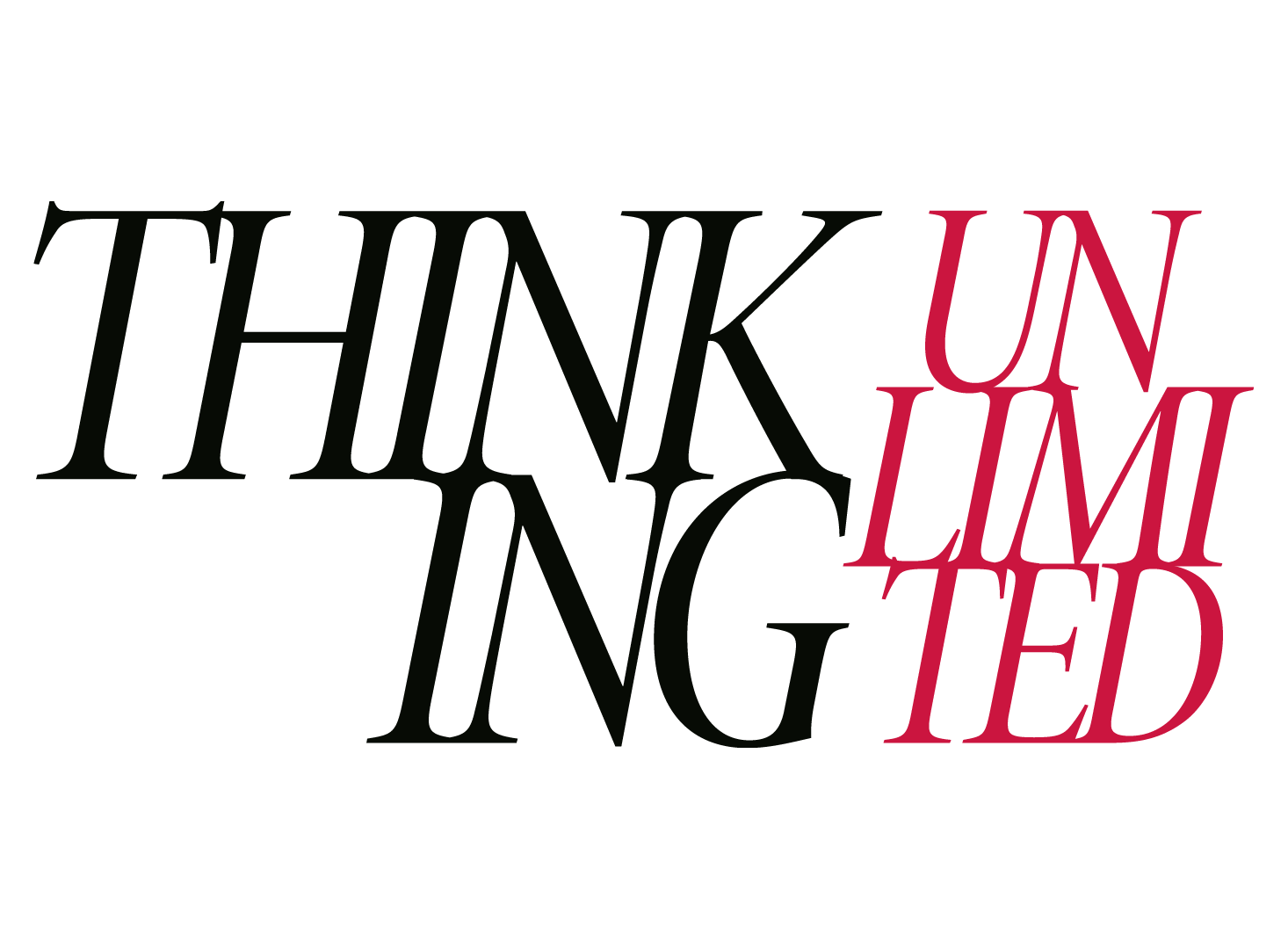 TITLE IN FOUR OR FIVE WORDS
TITLE IN FOUR OR FIVE WORDS
TITLE IN FOUR OR FIVE WORDS
Ut wisi enim ad minim veniam, quis nostrud exerci tation ullamcorper.
TITLE IN FOUR OR FIVE WORDS
Pudandendam ratur mod et res autem que prorerit everem fuga ipsunt.
Pudandendam ratur mod et res autem que prorerit everem fuga ipsunt.
TITLE
TITLE
Lorem ipsum dolor sit amet, consectetuer adipiscing elit, sed diam nonummy.
Nibh euismod tincidunt ut laoreet dolore magna aliquam erat volutpat.
TITLE
Lorem ipsum dolor sit amet, consectetuer adipiscing elit, sed diam nonummy.
Nibh euismod tincidunt ut laoreet dolore magna aliquam erat volutpat.
COMPARISON
velit 
molestie 
nostrud 
nonummy
commodo 
ipsum 
lobortis 
autem
COMPARISON
Lorem ipsum dolor sit amet, consectetuer adipiscing elit, sed diam nonummy nibh euismod tincidunt ut laoreet dolore magna aliquam erat volutpat.
Ut wisi enim ad minim veniam, quis nostrud exerci tation ullamcorper suscipit lobortis nisl ut aliquip ex ea commodo consequat. Duis autem vel eum iriure dolor in hendrerit in
TITLE
1
Lorem ipsum dolor sit amet, consectetuer adipiscing elit.
2
Sed diam nonummy nibh euismod tincidunt ut laoreet dolore magna aliquam erat volutpat.
3
Ut wisi enim ad minim veniam, quis nostrud exerci tation ullamcorper suscipit.
TITLE
Lorem ipsum dolor sit amet, consectetuer elit
exerci 
Tation
TITLE
Lorem ipsum dolor sit amet, consectetuer elit
exerci 
Tation
TITLE
Lorem ipsum dolor sit amet, consectetuer elit
exerci 
Tation
Lorem ipsum dolor sit amet, consectetuer adipiscing elit, sed diam nonummy nibh euismod.
TITLE IN UP TO FOUR ROWS
Lorem ipsum dolor sit amet, consectetuer adipiscing elit, sed diam nonummy nibh.
Lorem ipsum dolor sit amet, consectetuer adipiscing elit, sed diam nonummy nibh.
TITLE
TITLE IN UP TO FOUR ROWS
Lorem ipsum dolor sit amet, consectetuer adipiscing elit, sed diam nonummy nibh euismod tincidunt ut laoreet dolore magna aliquam erat.
Lorem ipsum dolor sit amet, consectetuer adipiscing elit, sed diam nonummy nibh euismod tincidunt ut laoreet dolore magna aliquam erat volutpat.
caption
TABLE TITLE
caption
TABLE TITLE
caption
LIST TITLE
Text in up to two rows
Text in up to two rows
Text in up to two rows
Text in up to two rows
Text in up to two rows
Text in up to two rows
LIST TITLE
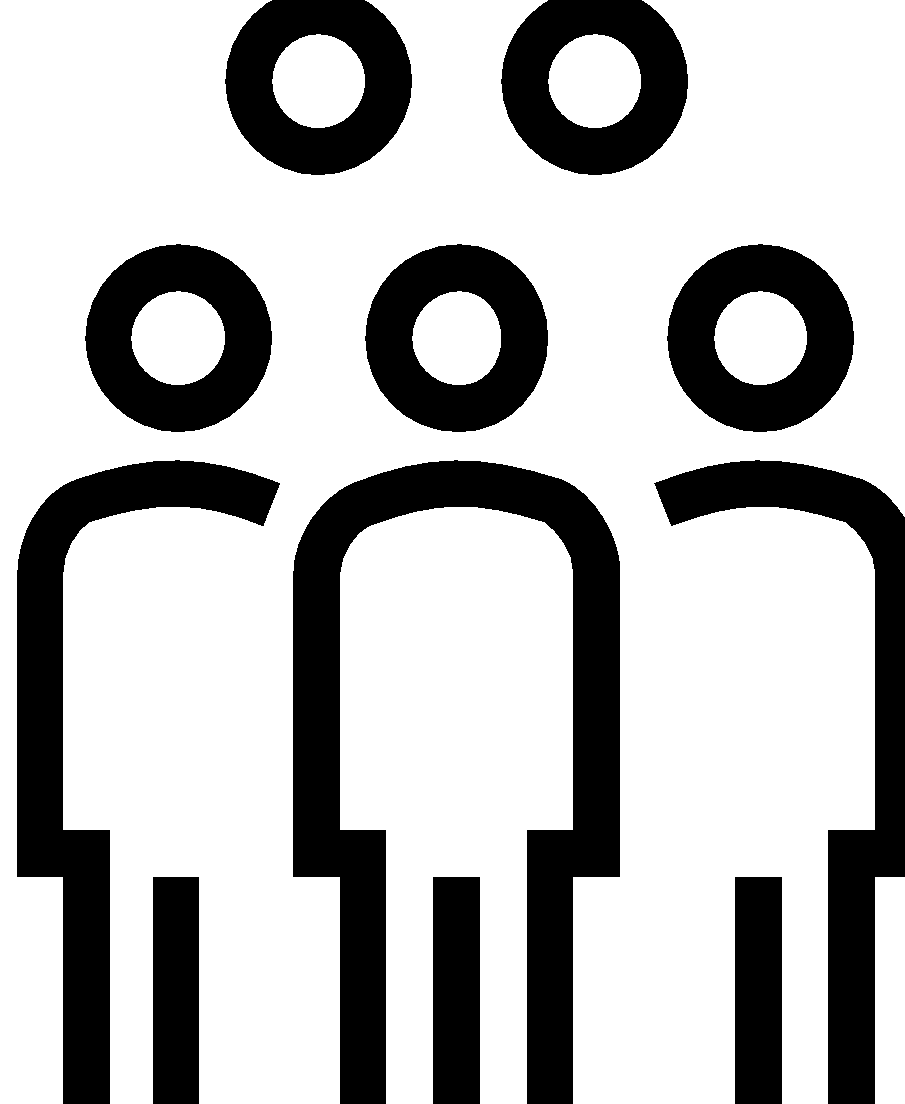 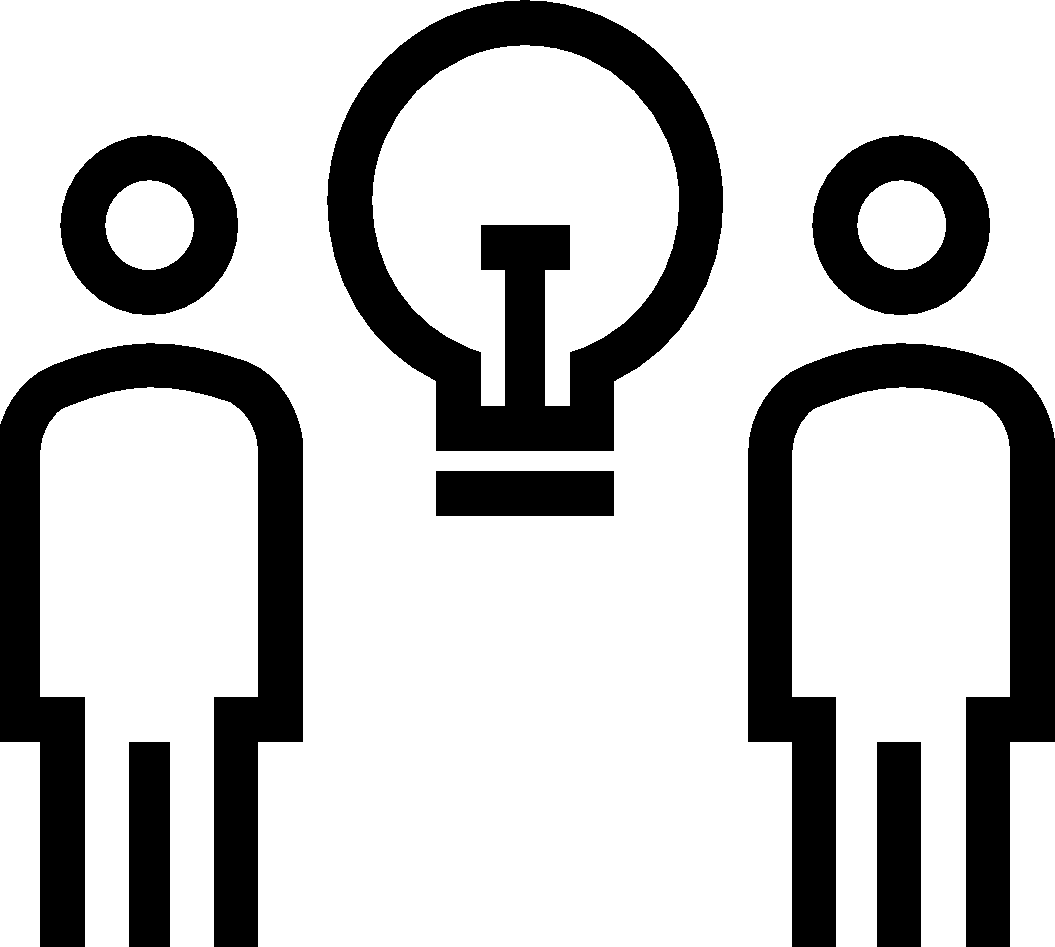 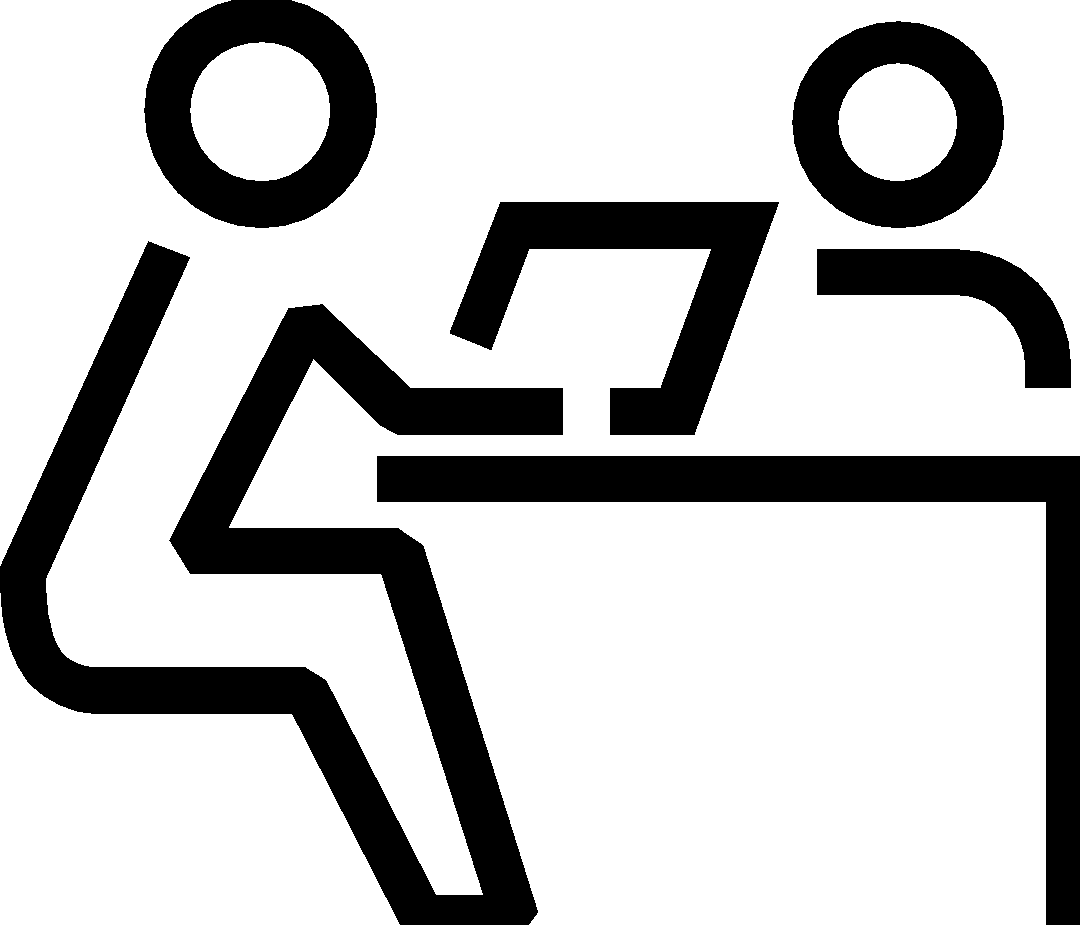 Text in up to two rows
Text in up to two rows
Text in up to two rows
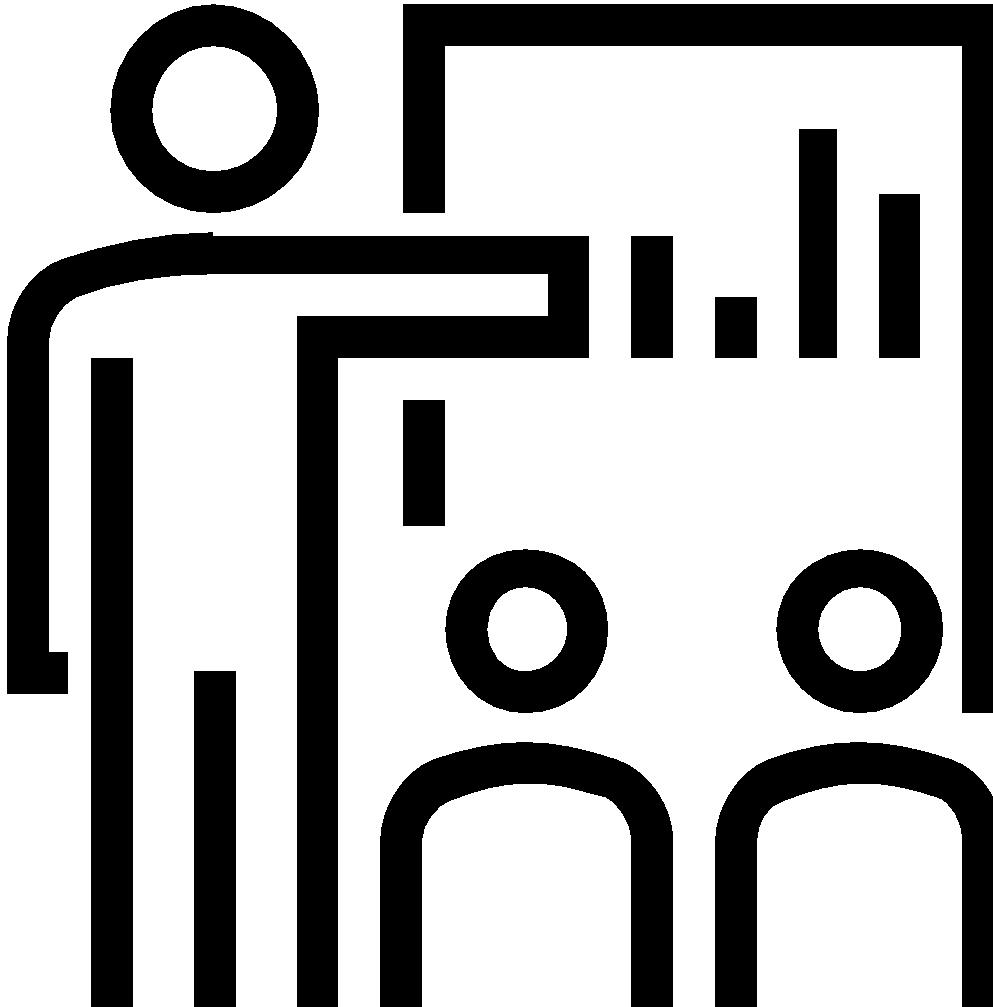 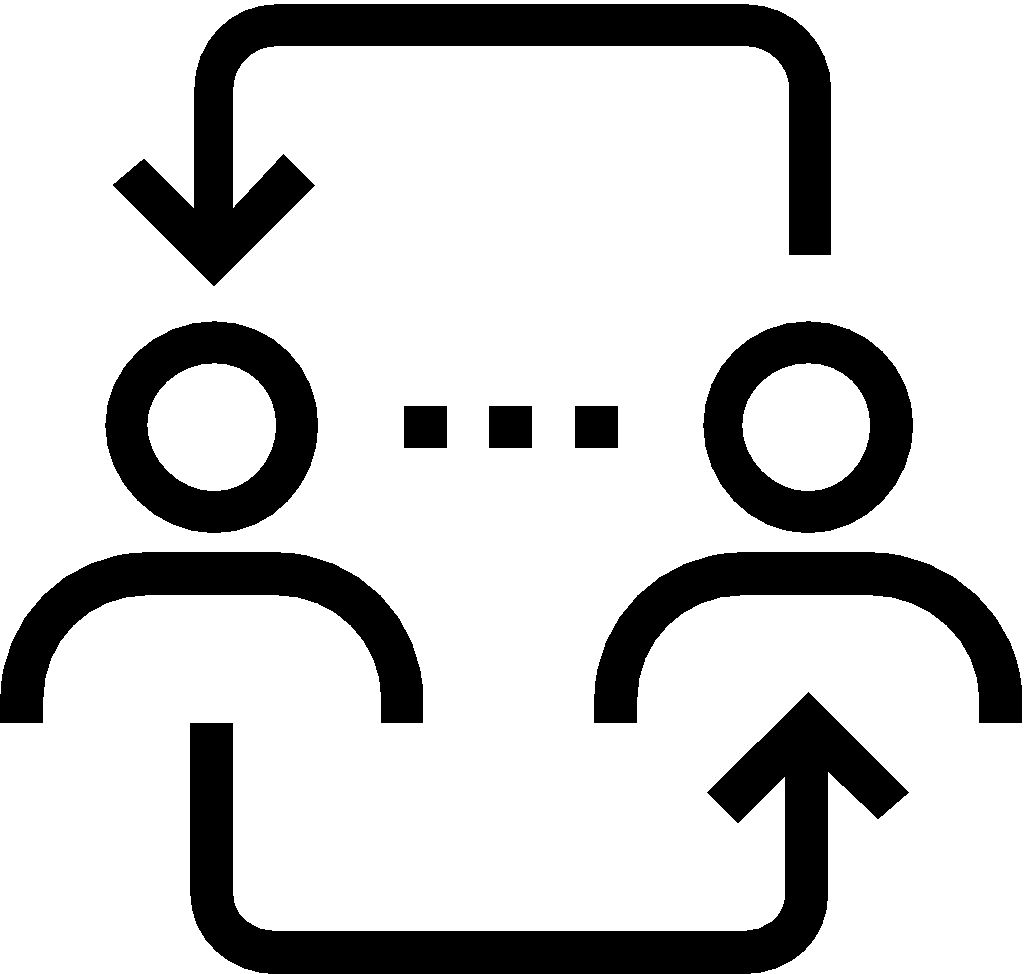 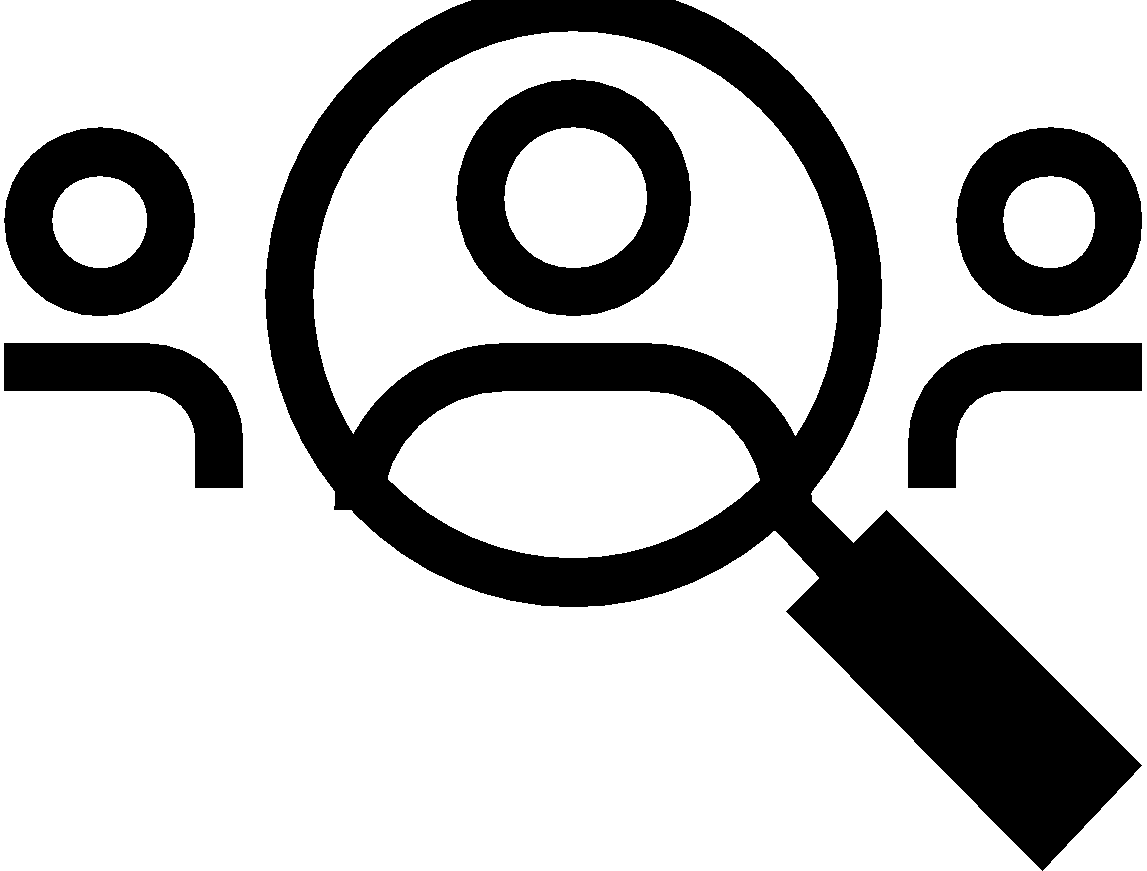 Text in up to two rows
Text in up to two rows
Text in up to two rows
LIST TITLE
Short text in up to three rows
Short text in up to three rows
Short text in up to three rows
Short text in up to three rows
Short text in up to three rows
Short text in up to three rows
THANK YOU!
Name
name@tlu.ee